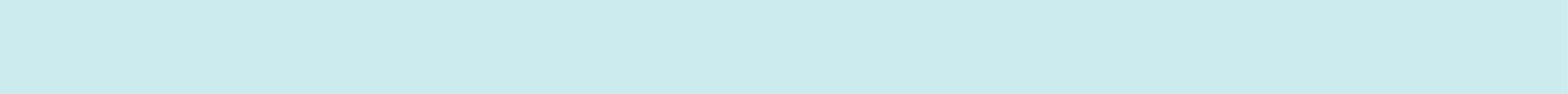 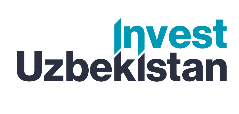 Геологическая разведка и освоение месторождений в Навоийской области (участки «Балакарак», «Ямбыскак» и «Айрак») для добычи золота и других металлов
Стоимость проекта
Средняя стоимость расходов на разведку золотых запасов - 75 долларов за унцию. Средние капитальные расходы данных проектов будет составлять около 200 долларов за унцию.
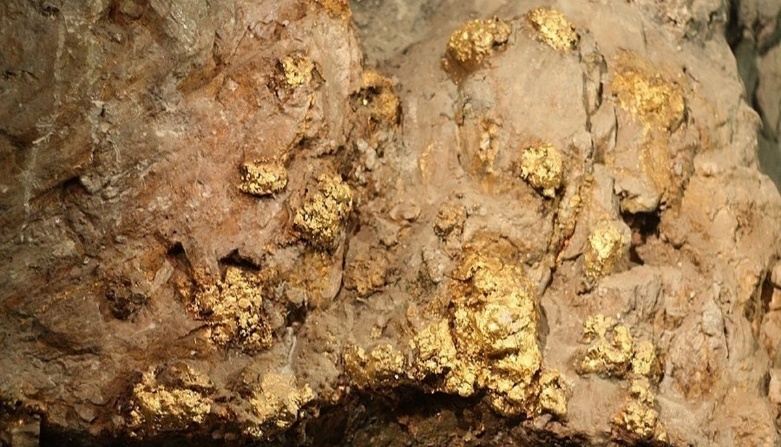 Отрасль
Геология и цветная металлургия
Цель проекта
Развитие отрасли стимулируют расширение поисков новых сырьевых объектов в пределах известные рудных районов и новых перспективных площадях мезокайнозойских отложений. Проектом предусмотрено проведение исследований новых месторождений в Навоийской области и производство золота и других драгоценных металлов.
План финансирования:
100%
$11.48 млн.
Стоимость проекта
Местный вклад     –       15% ($1.72 млн.)
Привлекаемые займы – 42,5% ($4,9 млн.)
Прямые инвестиции –    42,5% ($4.9 млн.).
61%
Машины и оборудования
$6.9 млн.
12%
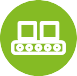 $1.4 млн.
Строительство
Окончательная стоимость и структура финансирования проекта будут определены по результатам переговоров с инвестором
Рабочий капитал
$3.1 млн.
27%
Месторождения и прогнозные запасы
Доказанные запасы золота в Узбекистане составляют 6,4 тыс. тонн. В стране также есть крупные залежи серебра — 24,6 тыс. тонн, меди — 21,3 млн тонн. Большие запасы цветных металлов создают возможность инвестиций в добычу и их переработку.  
В Навоийской области инициатором проекта предлагаются три месторождения (участки Балакарак, Ямбысак и Айрак) для проведения исследований. 
На проявлениях Ямбыскак и других участков, приуроченных к узлам пересечения отдельных швов Ямбыскакской структуры золото сопровождается повышенными содержаниями серебра 1-10 г/т, реже 10-50 г/т, в одной пробе 894 г/т. 
С золоторудной (проявления Штокверковое, Ямбыскак) и полиметаллической (проявления Айрак и Акказат) пространственной минерализацией, возможно и генетически, увязывается серебряная. В первом случае интенсивность сереброрудной минерализации достигает 0-50 г/т (в одной пробе 894 г/т), во втором не превышает 26 г/т, что увеличивает ценность выявленных рудопроявлений.
Инвестиционная привлекательность проекта:
NPV, US$ млн.   – 50,6

IRR, %   – 43,6%

PI   – 5,29

DPP, год - 3,39
Финансовые результаты будут уточнены после финального ТЭО.
Навоийская область
Размещение проекта
Инициатор
   Министерство горнодобывающей промышленности и геологии Республики Узбекистан осуществляет реализацию единой политики изучения, использования и охраны недр, а также обеспечение прироста запасов полезных ископаемых и воспроизводства минерально-сырьевой базы и промышленных мощностей на местах.
      Заинтересованным инвесторам будет передано имеющая техническая документация для ознакомления после подписания соглашения NDA
Рынок
Фьючерсы на золото достигли $3.500 долларов, а спотовая цена также ненадолго превысила эту отметку во время внутридневной торговли. Это ошеломляющий рост на 775% всего за 20 лет!
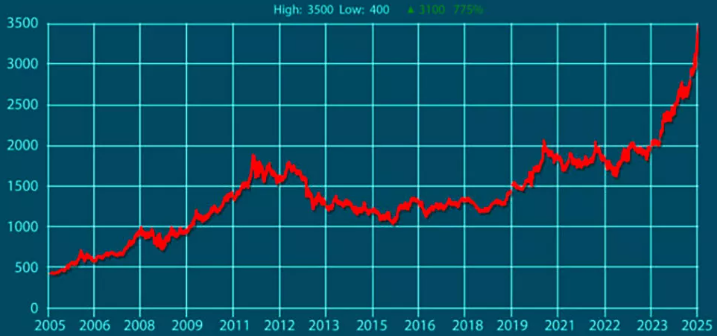 В чем привлекательность проекта?
Все признаки указывают на то, что золото находится в середине исторического подъема, и цены на золото регулярно достигают исторических максимумов. Вот некоторые прогнозы, подтверждающие восходящий импульс золота и прочную макроэкономическую основу: Goldman Sachs: $4.500 долларов в 2025 году; J.P. Morgan: $4.000 долларов ко второму кварталу 2026 года; Р. Кийосаки: $5.000 в 2025 году.
Необходимая площадь
 ~ 2,0 га
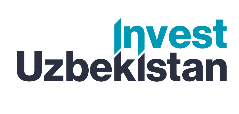 Международные транспортные коридоры логистики
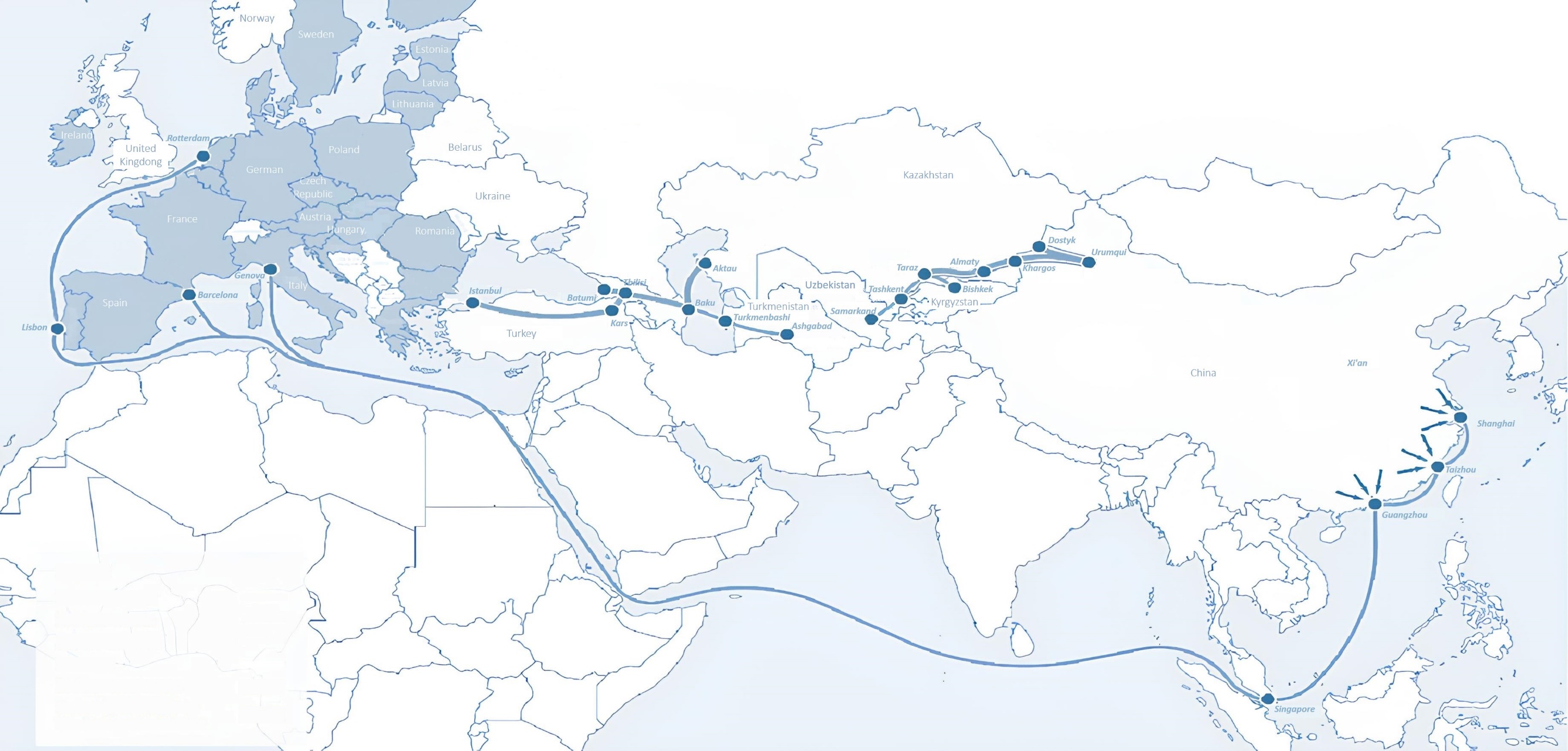 Sankt-Peterburg
Tallin
Latvia
Riga
Moscow
Klaipeda
Hamburg
Minsk
Berlin
Brest
Povorina
Kyiv
Essen
Lviv
Kandiagash
Paris
Volgograd
Chop
Aktogay
Ulan-Bator
Saksaulskaya
Astraxan
Beyney
Bayangal-Mangal
Osh
Kashgar
Malatya
Mersin
Mazar-i-Sharif
Saraxa
Xirat
Afghanistan
Peshavar
Iran
Pakistan
Bandar-e-Abbas
Chakhbahar
Karachi
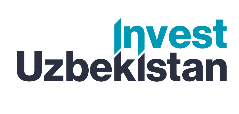 Авиасообщения из Ташкента и других аэропортов Узбекистана
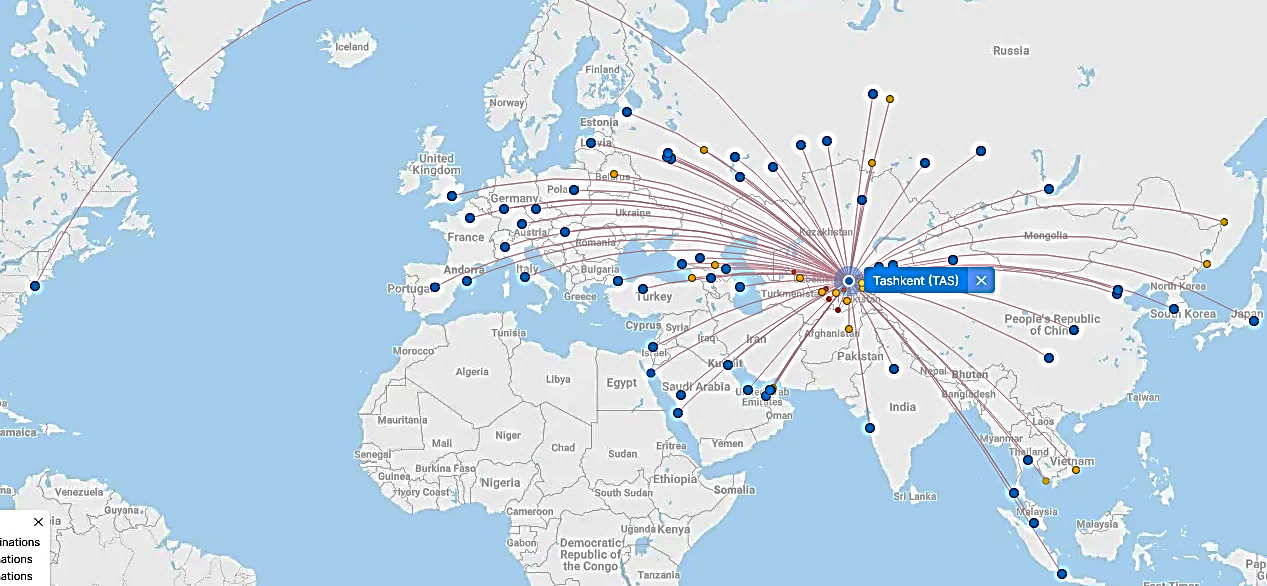 New York
Безвизовый режим для туристов из 90 стран мира

В аэропорту Узбекистана работают 59 различных авиакомпаний

11 аэропортов по всей стране, основными из которых являются Ташкент, Самарканд и Бухара.